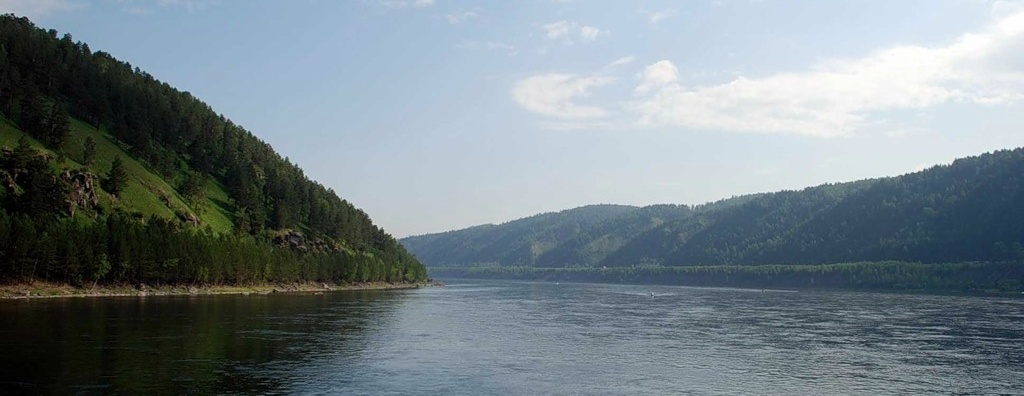 Рефлексивно - аналитический форум «ФГОС СОО: новые практики». Секция 10 «Кадры»
Евгений Александрович КАРТАШОВ
«О проекте муниципального центра допрофессиональной подготовки»
Красноярский край
ЗАТО г. Железногорск
Сетевая химическая академия «Малая Менделеевка»
Содержательно-методические  нововведения Школы № 97 
поэтапный характер развития одарённости, со своим содержанием и методами работы на каждом возрастном этапе; 
позиционирование общеобразовательных предметов как ресурсов для освоения конкретной практики, для ранней профессионализации и выявления и развития одарённости;
проектная организация основного учебно-образовательного процесса, в отличие, где проектность заведомо относится к внеурочной деятельности.
«Малая Менделеевка» обеспечивает ресурсную опору для углубленного изучения химии, которое полезно для развития одарённых детей по причине реализации исследовательских и проектных компетенций и создаёт  новые возможности в виде профессиональных: проб, коммуникаций и самоопределений
Модель реализации представленной практики
Положение о зачете в общеобразовательной организации освоенных тем учебных курсов  в организациях дополнительного и профессионального образования 
Положение регламентирует  зачет  результатов  освоения участниками Программы тем учебных предметов, курсов, дисциплин, дополнительных образовательных программ  в  МБОУ Школе № 97
Под зачётом в настоящем порядке понимается перенос в журнал успеваемости  оценок по темам учебных  предметов, курсов,  дисциплинам,  освоенных в рамках реализации Программы 
Решение  о  зачёте  освобождает обучающегося  от  необходимости  изучения тем соответствующей дисциплины
Исследовательский день – специально организованное образовательное пространство, (одна пятница в две недели), для формирования исследовательских и проектных компетенций.  
Преподавание осуществляется преподаватели Опорного университета кафедры Органической химии, СибГУ  
 
Курируют исследования молодые инженера ФГУП «ГХК»
Сетевой характер реализации образовательной программы
Договор о сетевой форме реализации дополнительной общеобразовательной программы
Каждая из сторон: 
Обеспечивает необходимые ресурсы по программе (в том числе специалистов, консультантов, экспертов),
Обеспечивает контроль за реализацией программы,
Обеспечивают повышение квалификации работников, реализующих программу,
Ведет учет прохождения обучающимися программного материала, посещаемость и успеваемость обучающихся в журнале установленного образца,
Обеспечивает условия соблюдения обучающимися техники безопасности, норм САНПиН, пожарной безопасности при реализации программы
Управляющий Совет
Организационно-управленческие решения:
интеграция ресурсов, имеющихся в муниципалитете; 
ревизия имеющейся материально-технической базы;
новый тип кадровой политики.
Какие образовательные и управленческие технологии используются при реализации вашей практики: по какому принципу они подобраны или специально разработаны вами, в какой комбинации они используются, почему именно они и именно в выбранной вами комбинации обеспечивают необходимые образовательные результаты?
Образовательные результаты, обеспеченные практикой, в дальнейшем образовательном процессе детей
Смотры проектов;
Краевая межпредметная  олимпиада «Мы зажигаем звёзды»;
Квалификационные пробные работы;
Коммуникация с потенциальными работодателями; 
Исследовательские работы под руководством молодых инженеров ГХК;
«JuniorSkills»;
Муниципальные конференции;
Трудоустройство в МЦИК ГХК.
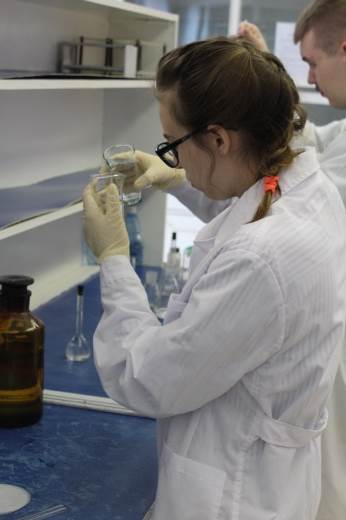 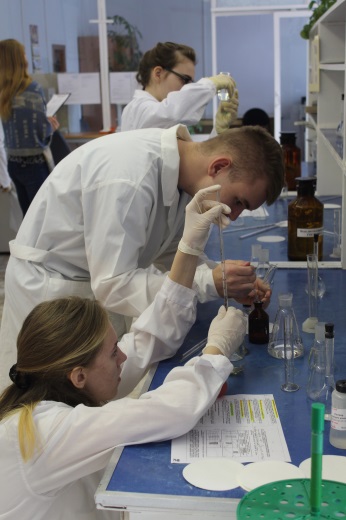 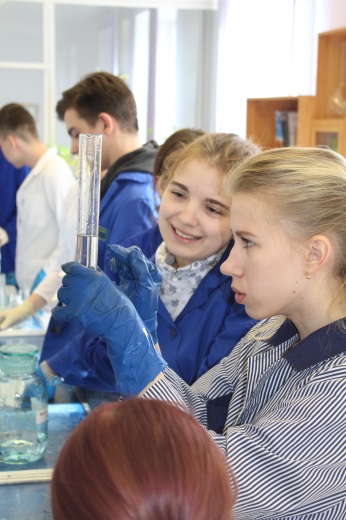 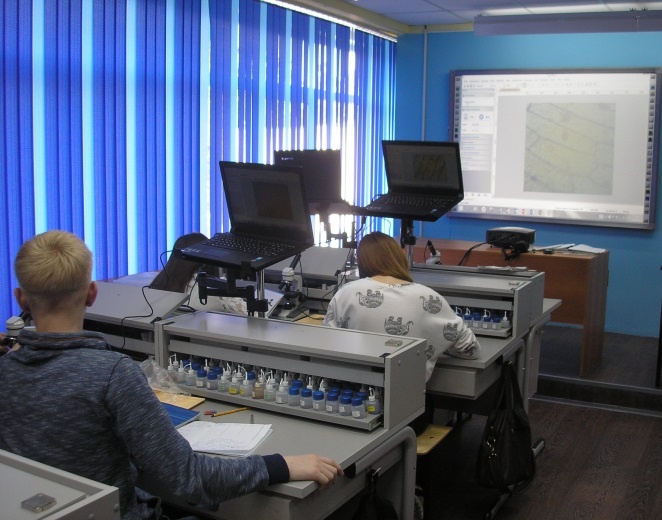 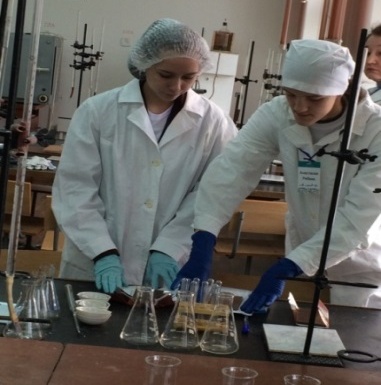 Муниципальный центр допрофессиональной подготовки
Проект реализуется в рамках основной образовательной программы (интегрирован в учебный процесс 10 класса с 1 по 6 урок)

Количество классов участвующих в программе = количеству образовательных программ, курируемых школой

Реализуют программу сводные составы учителей, преподавателей и инженеров

Пятница – день реализации образовательных программ для 10 классов

Электронная система должна обеспечить мониторинг, экспертизу и реализацию образовательных программ проекта
Какие задачи и горизонты развития своей практики вы видите?
6
…только те,кто предпринимают абсурдные попытки, смогут достичь невозможного…
Альберт Эйнштейн
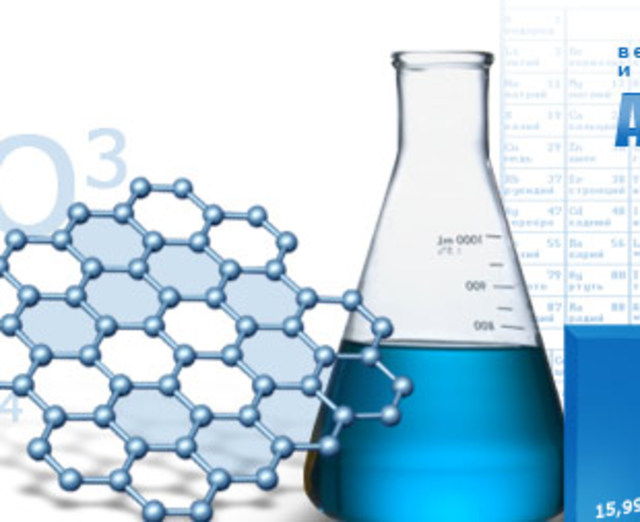 Администрация ЗАТО г. Железногорск Красноярский край 
Тел: 8 (39-19) 76-56-20, 
Web-сайт: http://admk26.ru

Тел: 8-98-31-404-000
E-mail: kartashov_ea@mail.ru
КАРТАШОВ  Евгений Александрович
Заместитель Главы ЗАТО г. Железногорск 
по социальным вопросам